Leonardo the artist
Leonardo is a famous  painter
Leonardo’s rival is Michelangelo
the  Mona Lisa  is one of  Leonardo's most famous  painting
Leonardo was known for his paintings
Leonardo’s Paintings
Leonardo made  many famous paintings
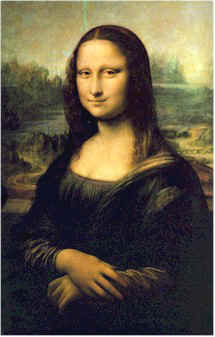 The Mona Lisa is one of them